Valves for Hydrogen Fluoride (HF) Alkylation Service
CONFERENCE 
ORGANIZERS
Valves for Hydrogen Fluoride (HF) Alkylation Service MSS SP-160
MSS TC-410 Severe & Special Service Valves
Speaker:
Paul Heald | VP Product Engineering, Specialties & China Operations
BONNEY FORGE
MSS SP-160 Valves for Hydrogen Fluoride (HF) Alkylation Service (Ballot DRAFT 1)
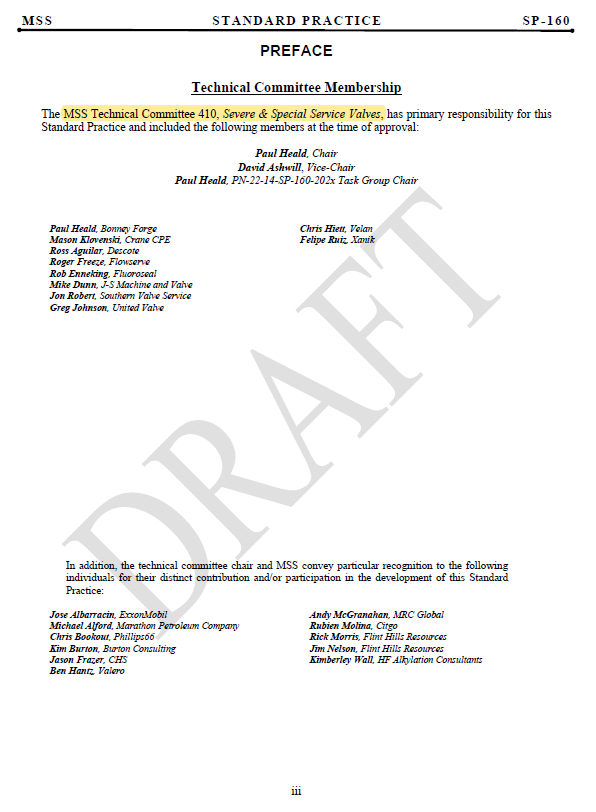 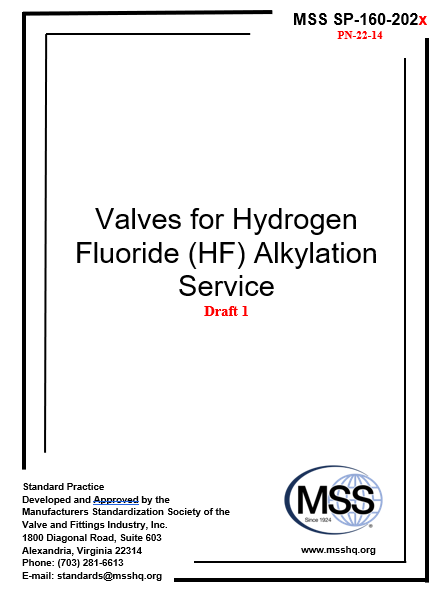 21 Members
12 “Subject Matter Experts – SME’s”
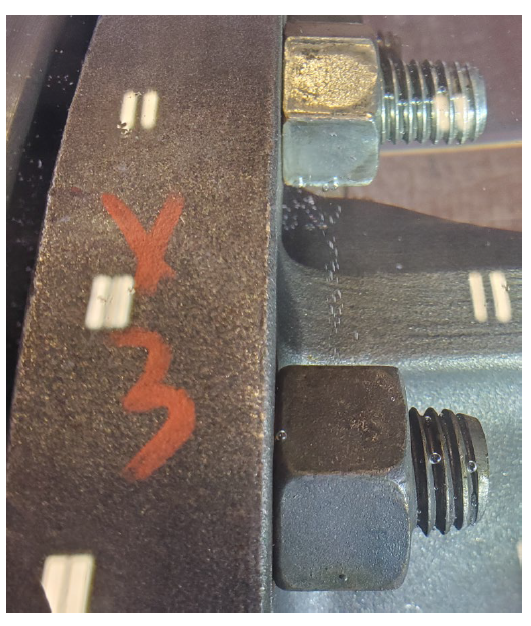 Valves for Hydrogen Fluoride (HF) Alkylation Service
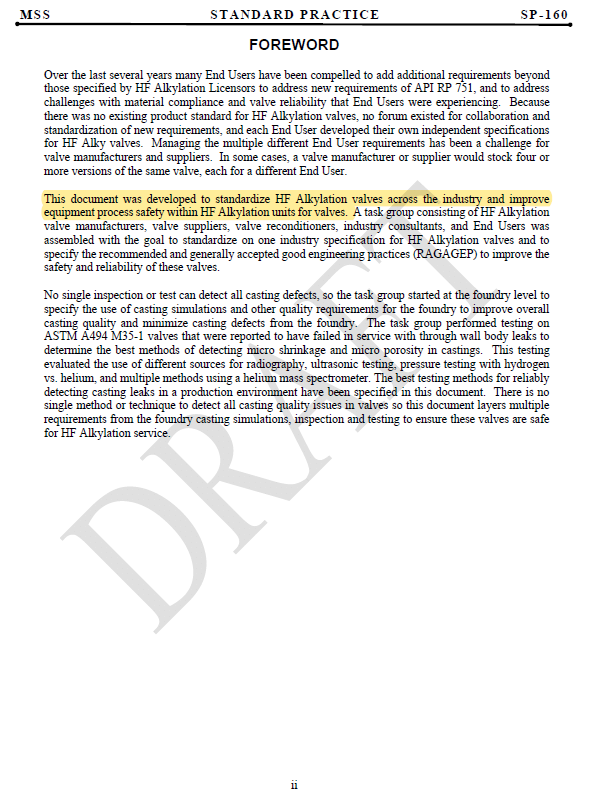 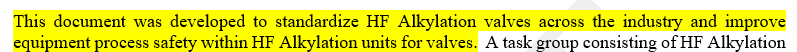 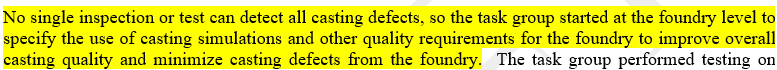 UOP Stopped Acceptance to Pipe     
Specifications
Valves for Hydrogen Fluoride (HF) Alkylation Service
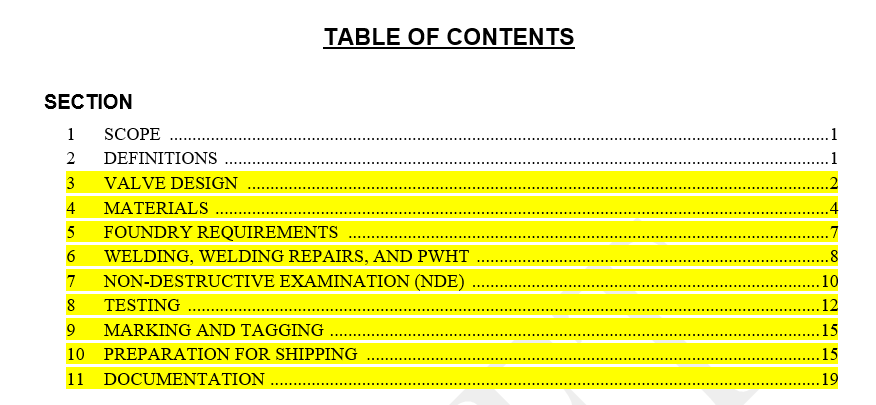 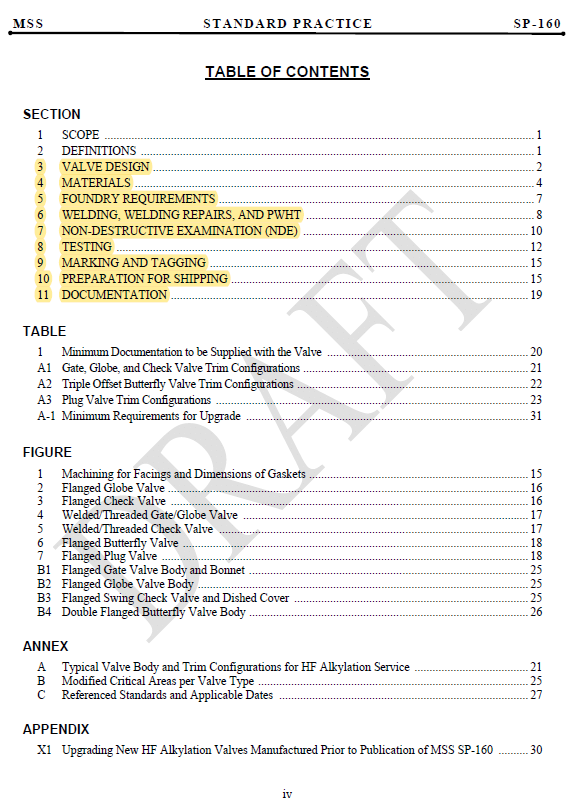 Valves for Hydrogen Fluoride (HF) Alkylation Service
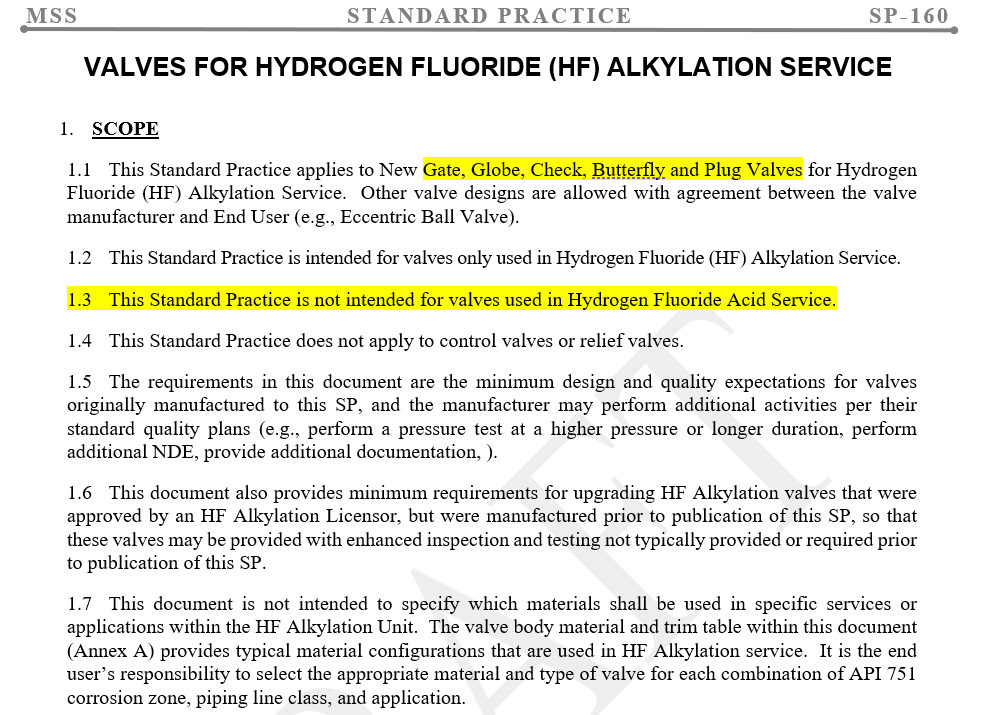 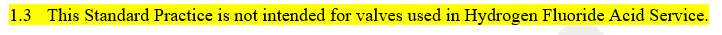 Valves for Hydrogen Fluoride (HF) Alkylation Service
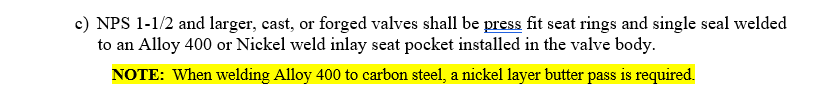 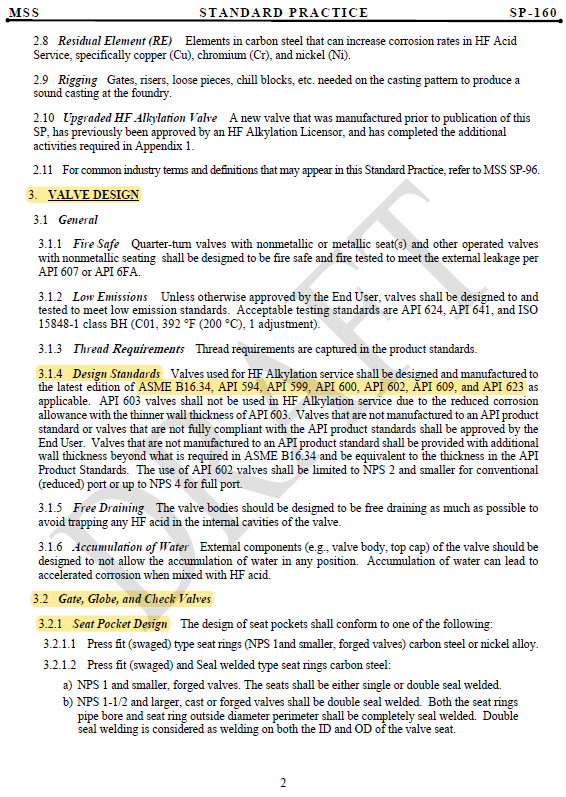 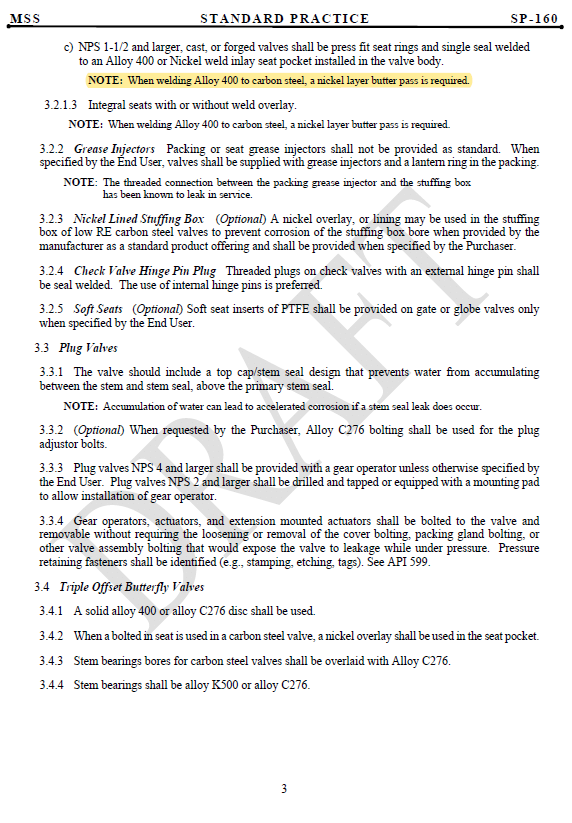 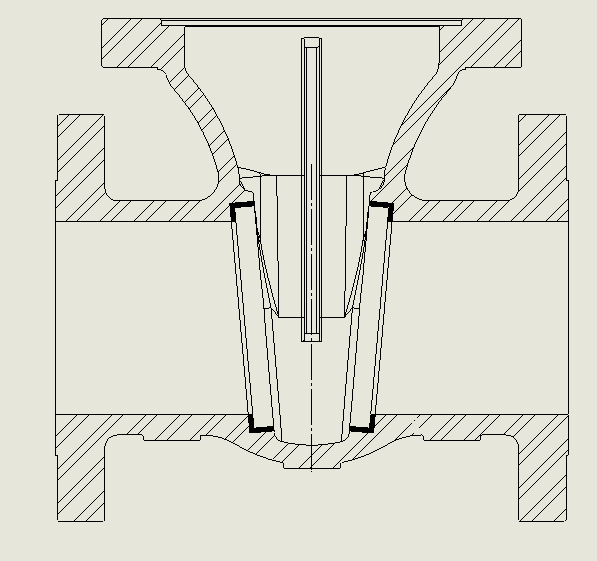 Valves for Hydrogen Fluoride (HF) Alkylation Service
Carbon Steel

Monel

C276

TRIM ANNEX A
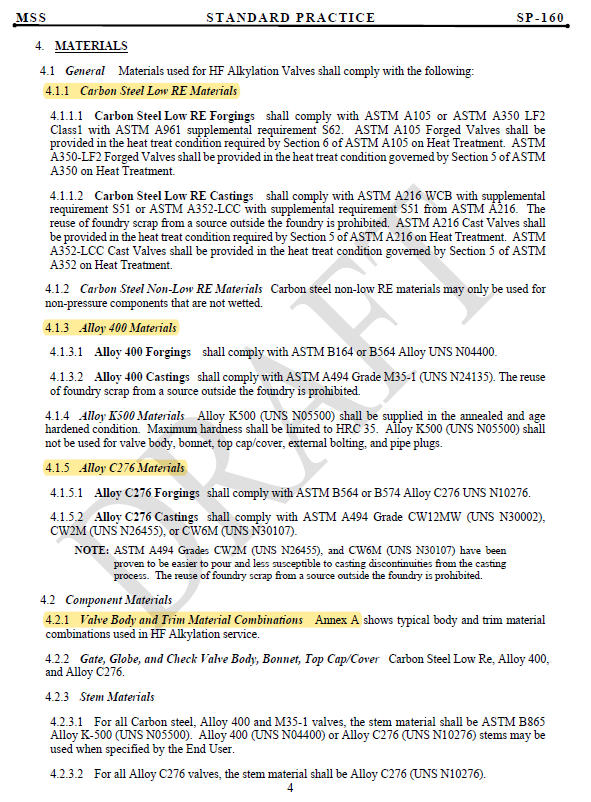 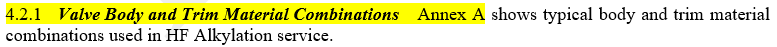 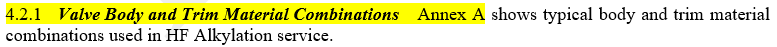 Valves for Hydrogen Fluoride (HF) Alkylation Service
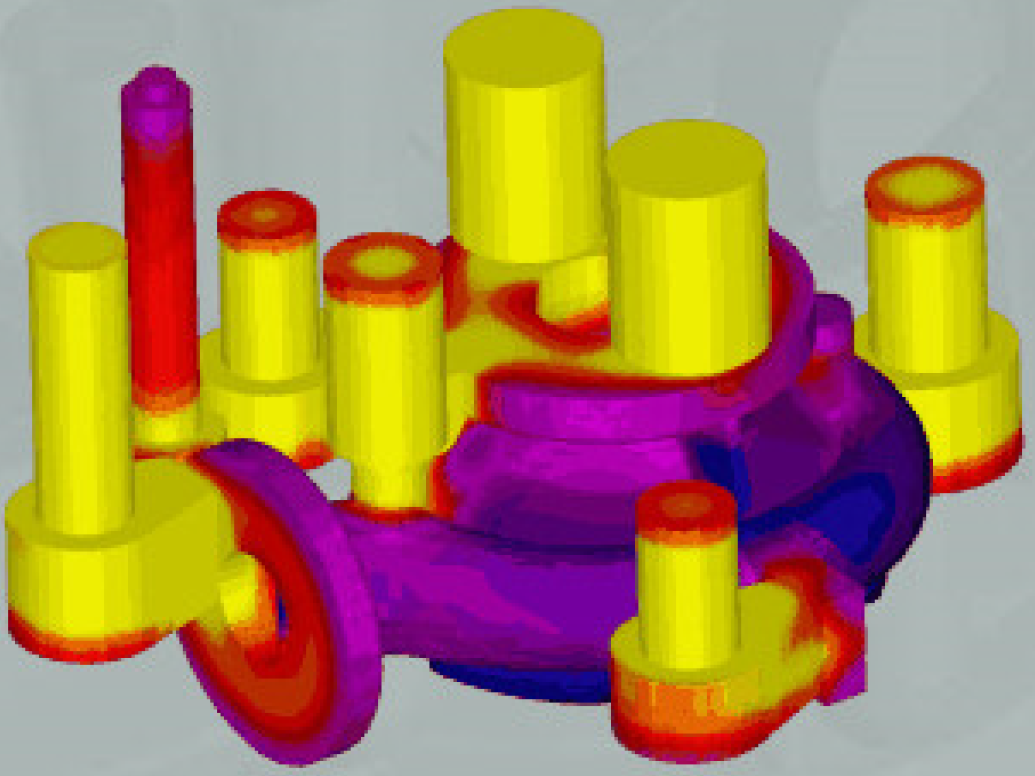 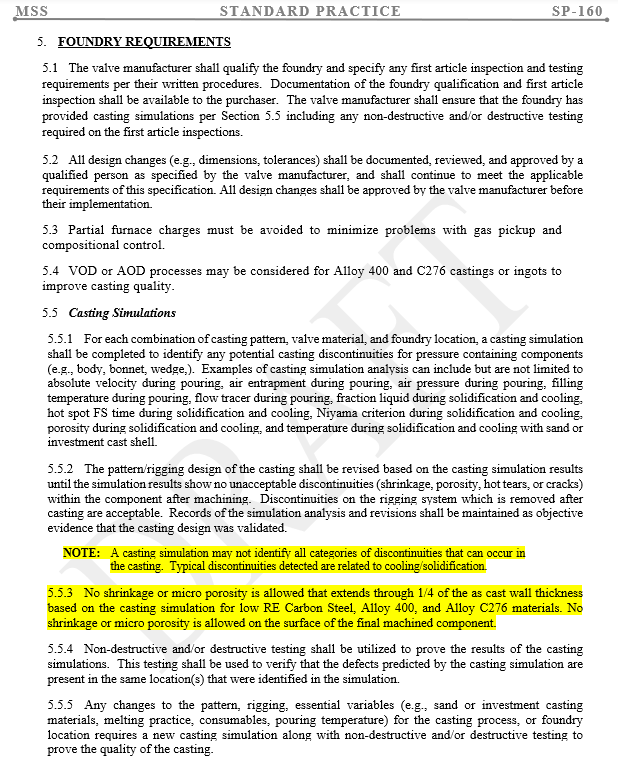 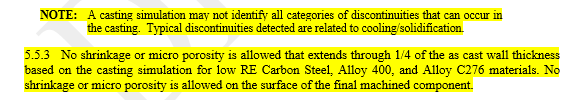 Valves for Hydrogen Fluoride (HF) Alkylation Service
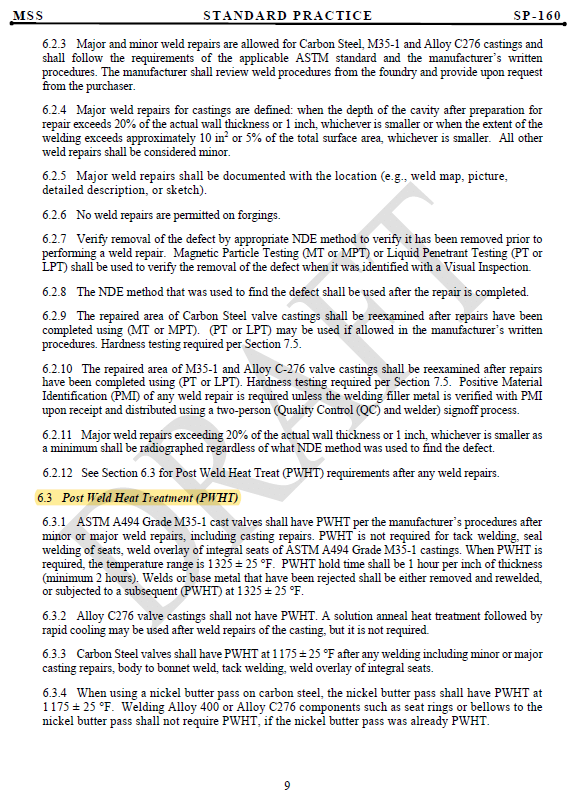 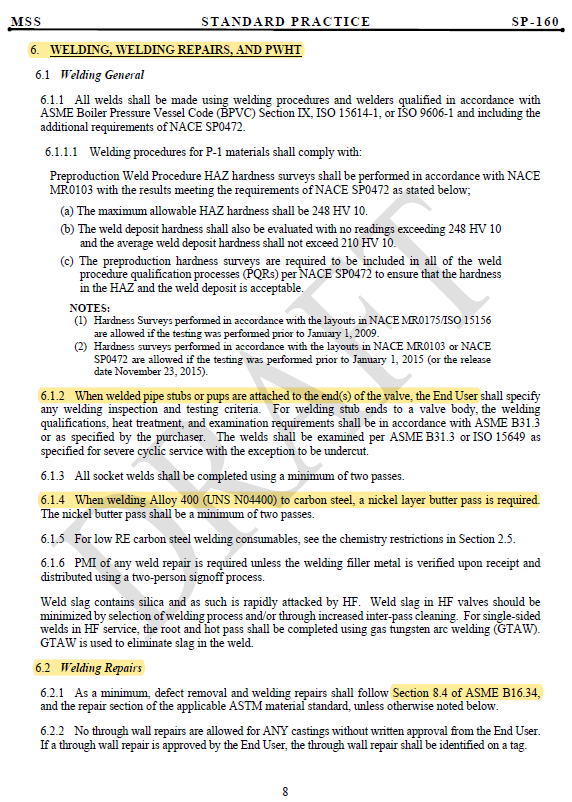 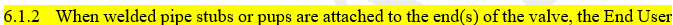 Valves for Hydrogen Fluoride (HF) Alkylation Service
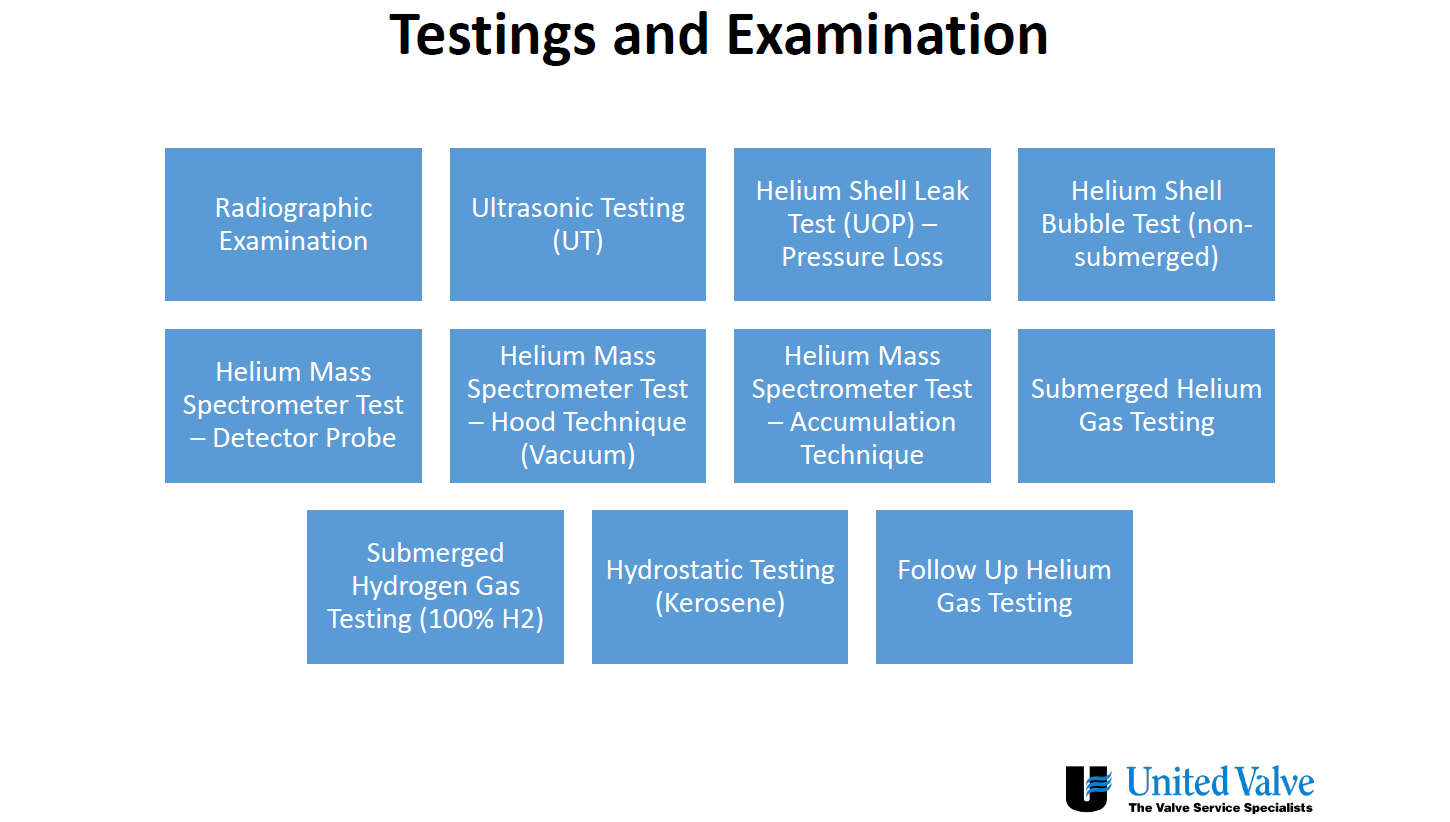 Valves for Hydrogen Fluoride (HF) Alkylation Service
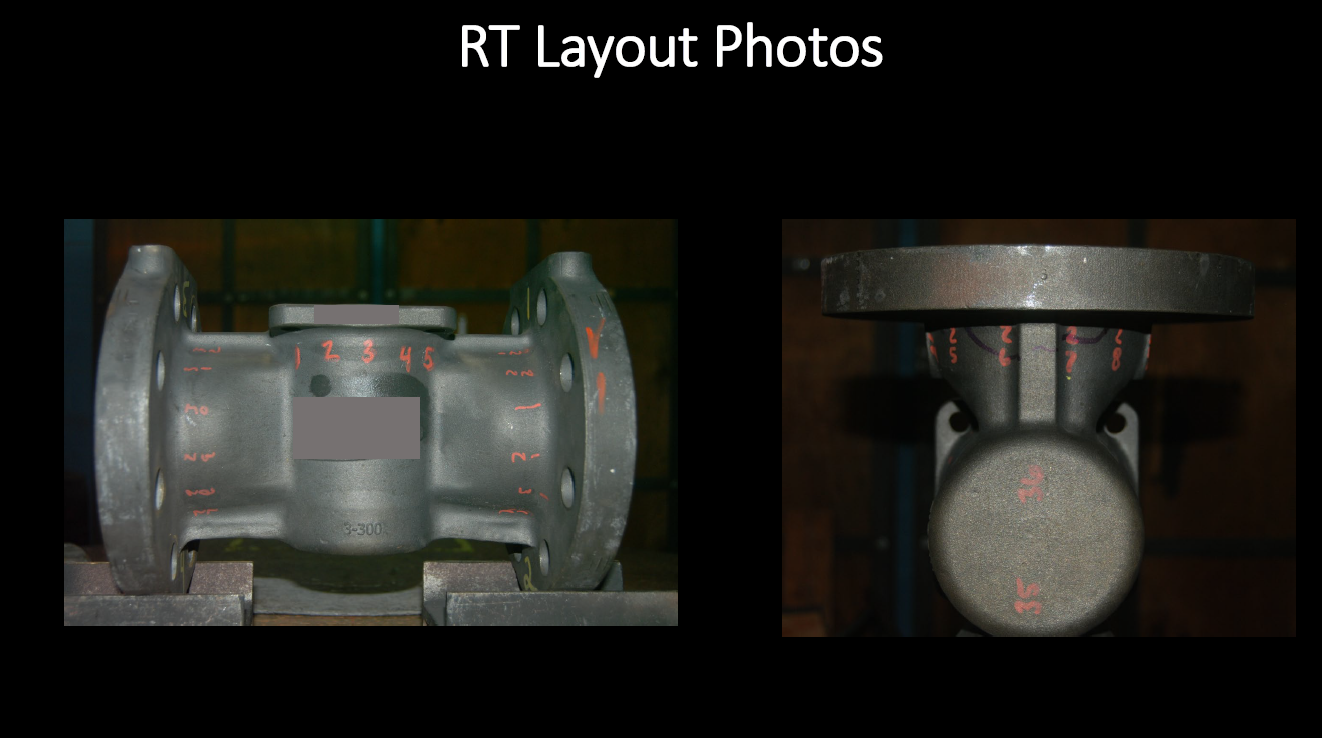 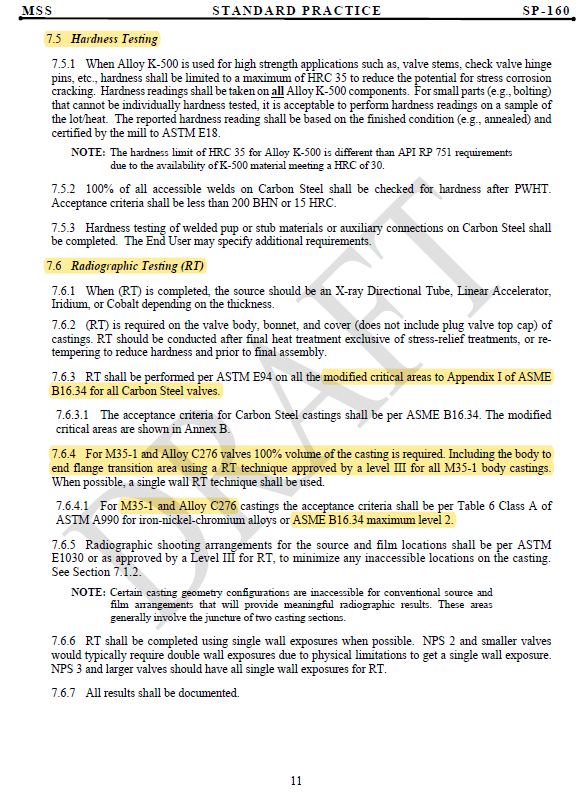 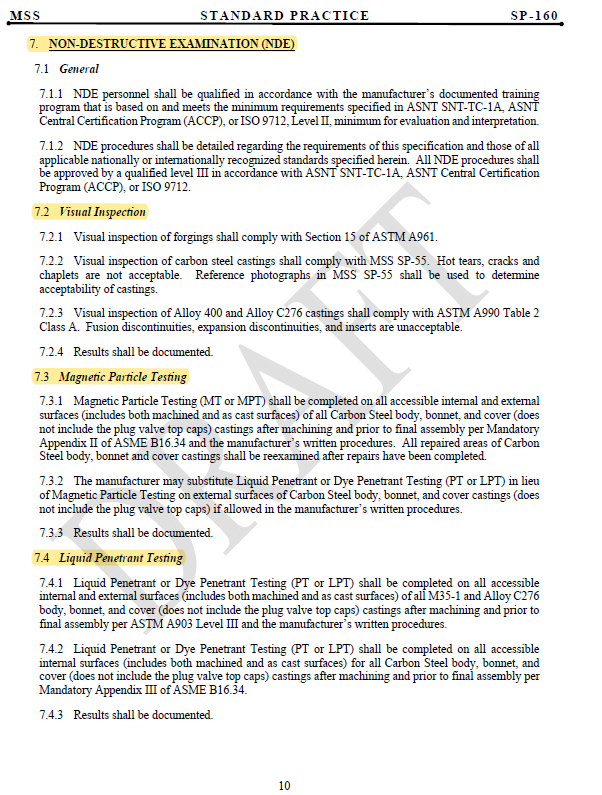 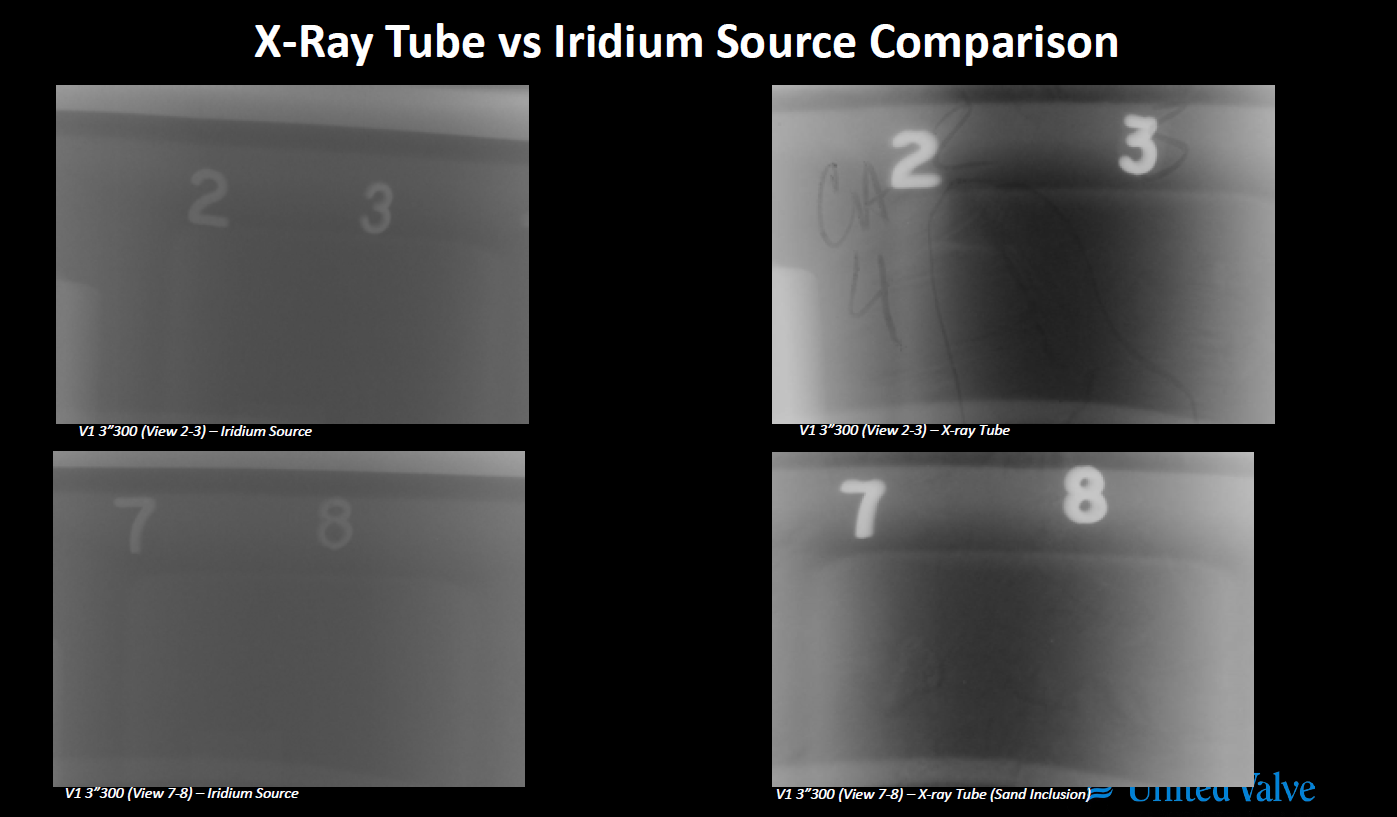 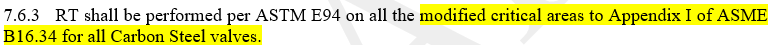 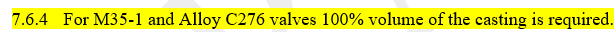 Valves for Hydrogen Fluoride (HF) Alkylation Service
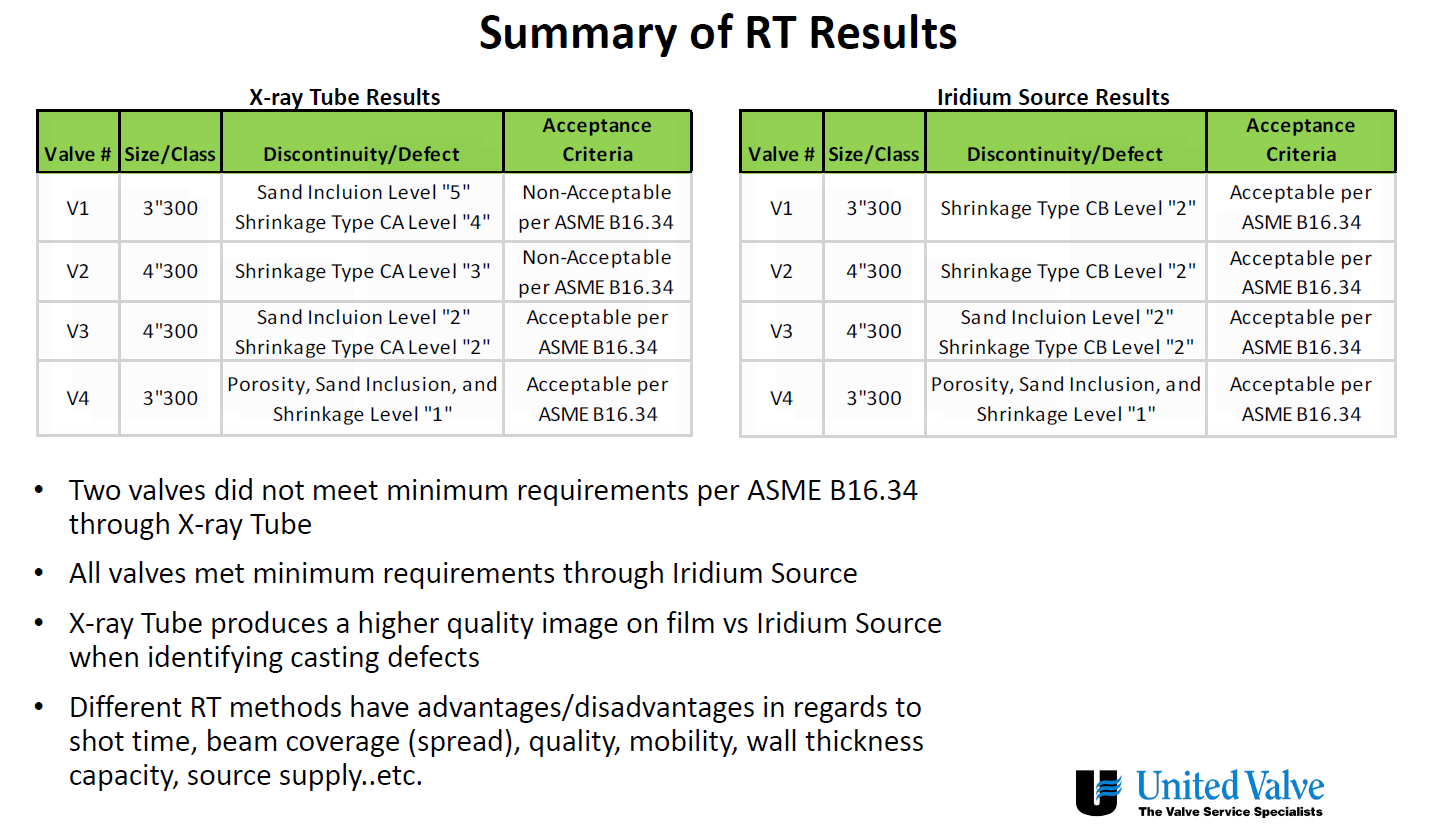 Valves for Hydrogen Fluoride (HF) Alkylation Service
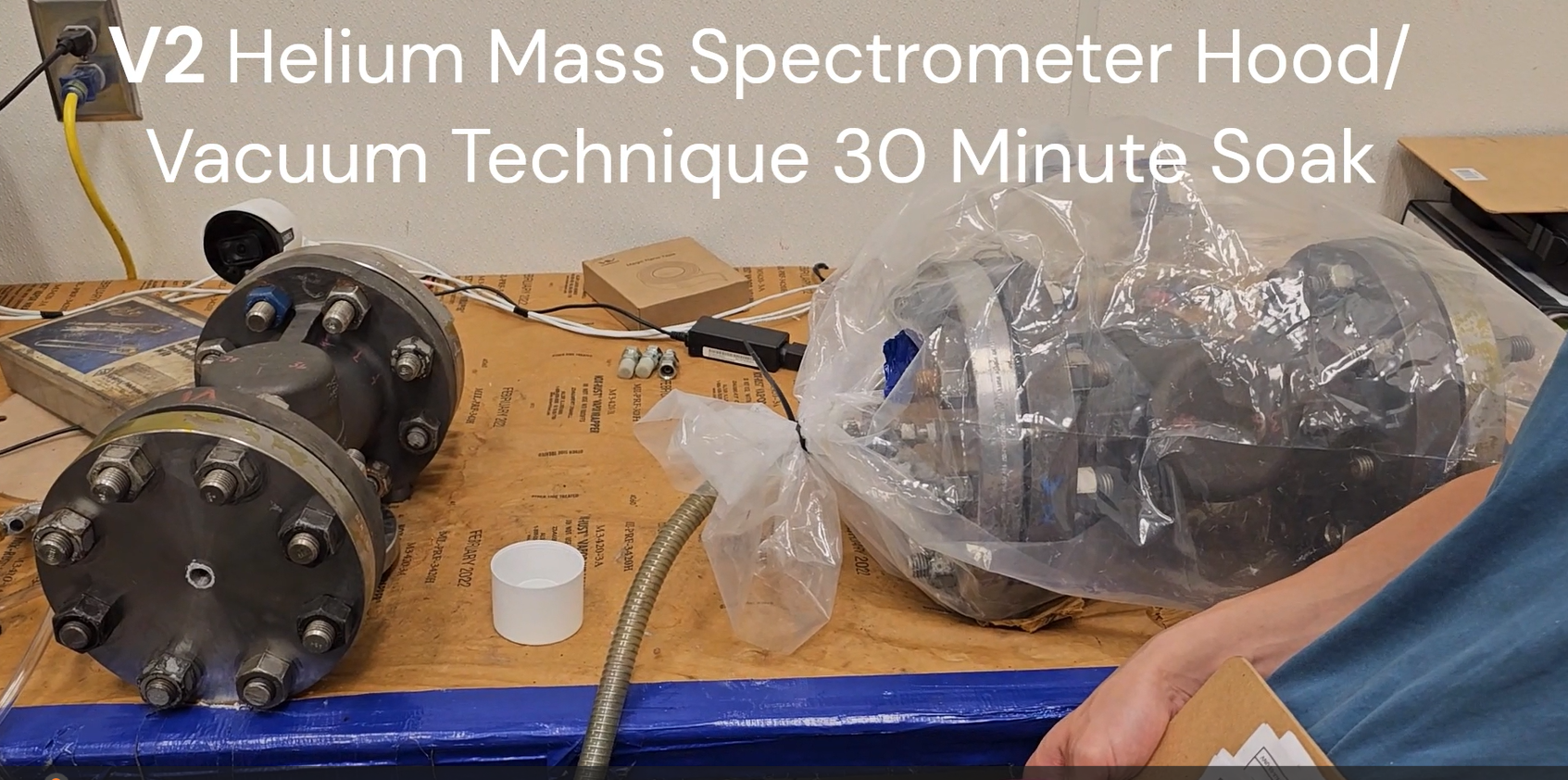 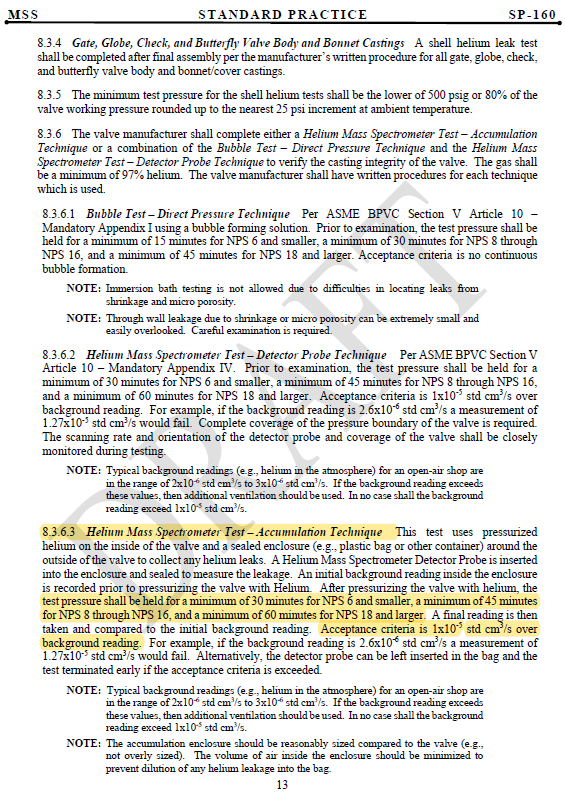 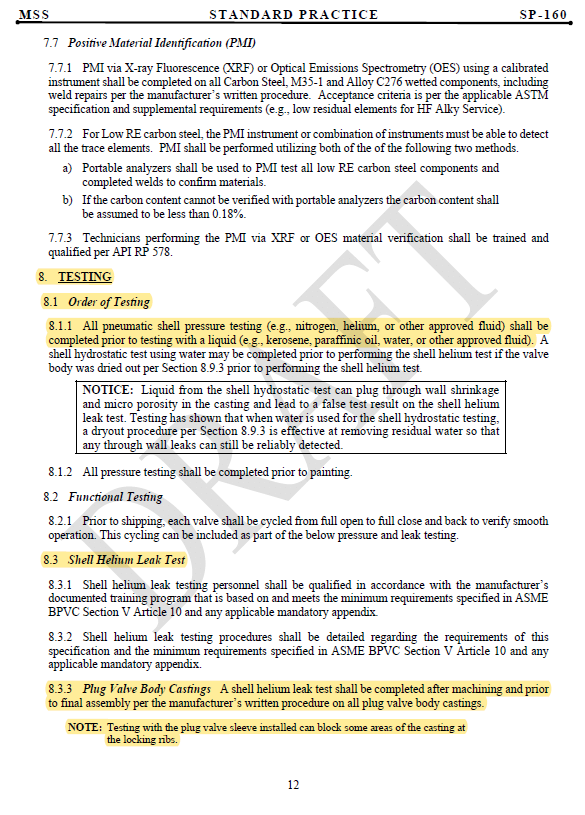 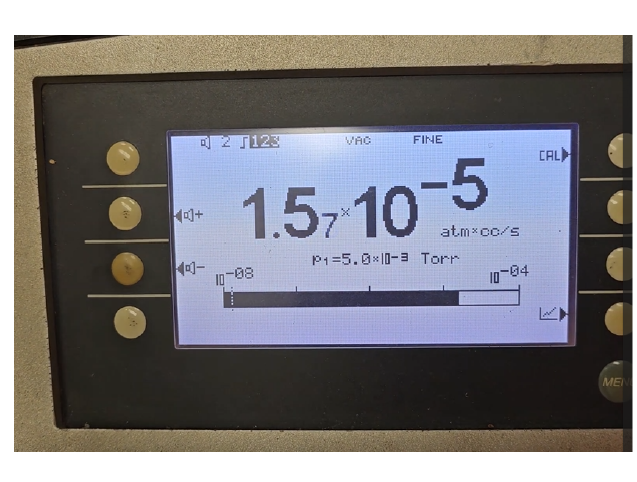 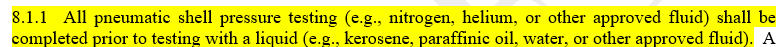 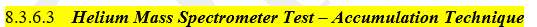 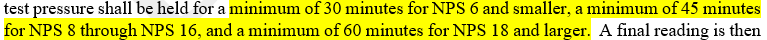 Valves for Hydrogen Fluoride (HF) Alkylation Service
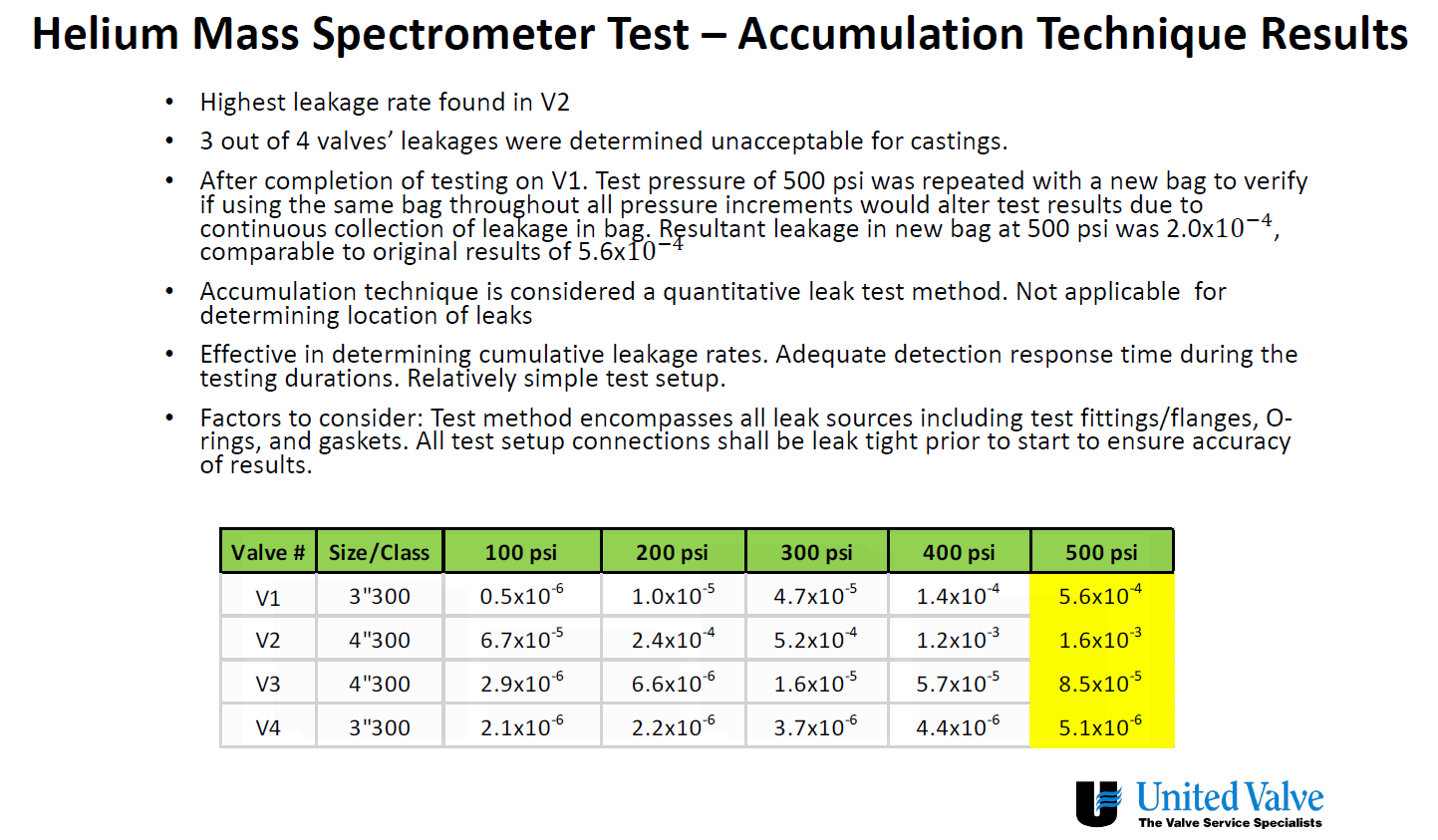 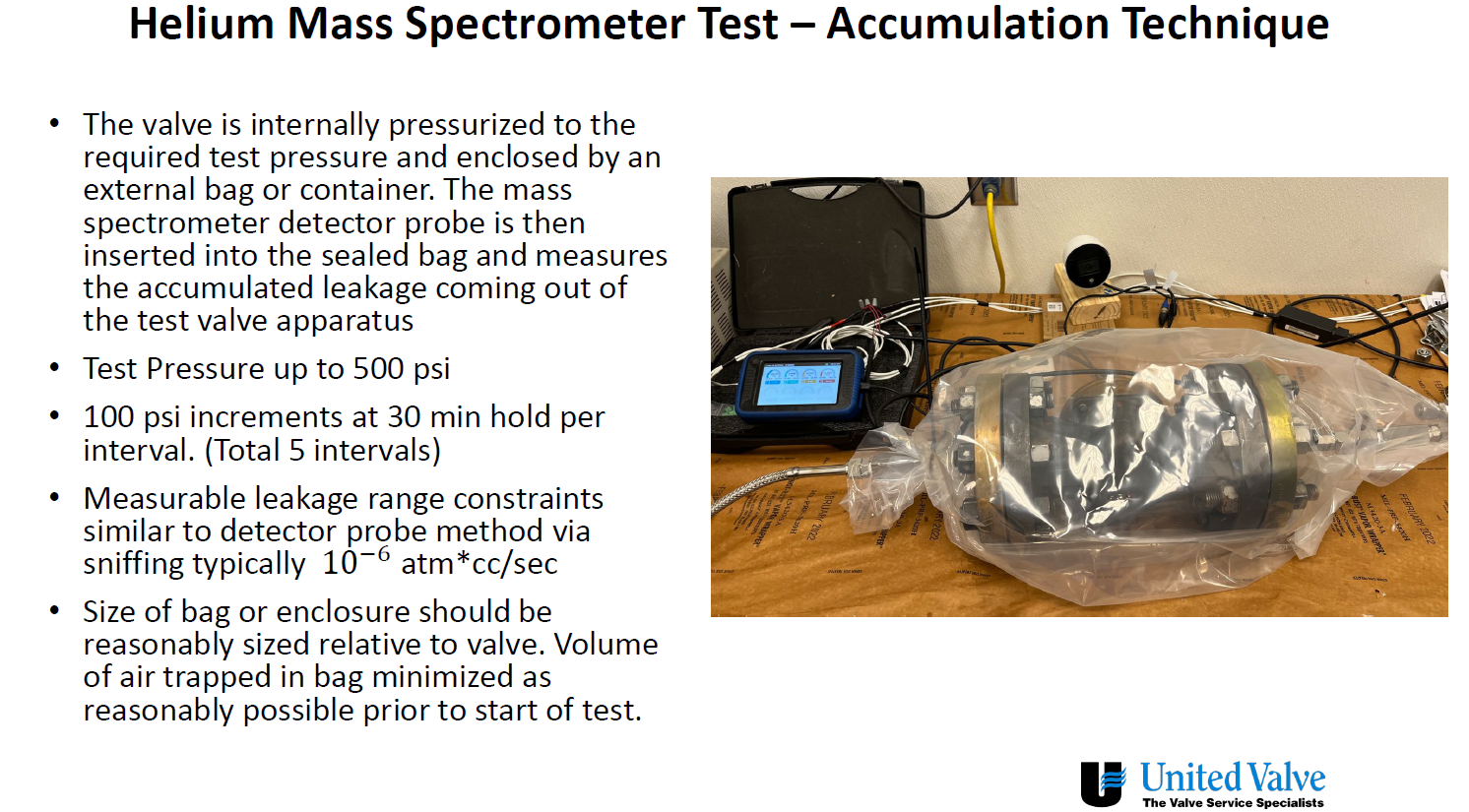 Valves for Hydrogen Fluoride (HF) Alkylation Service
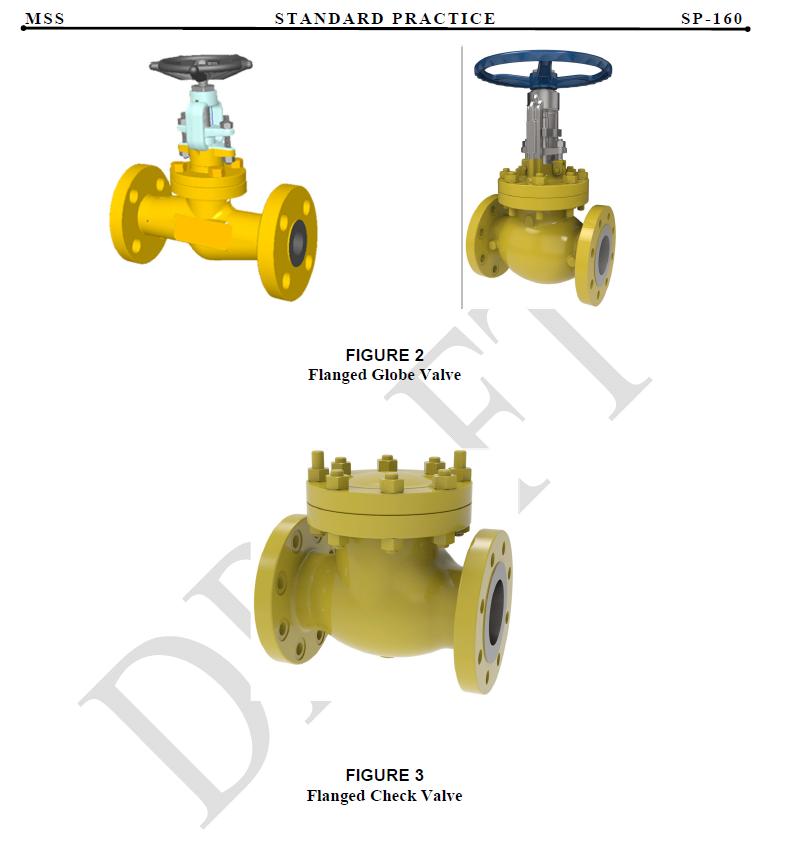 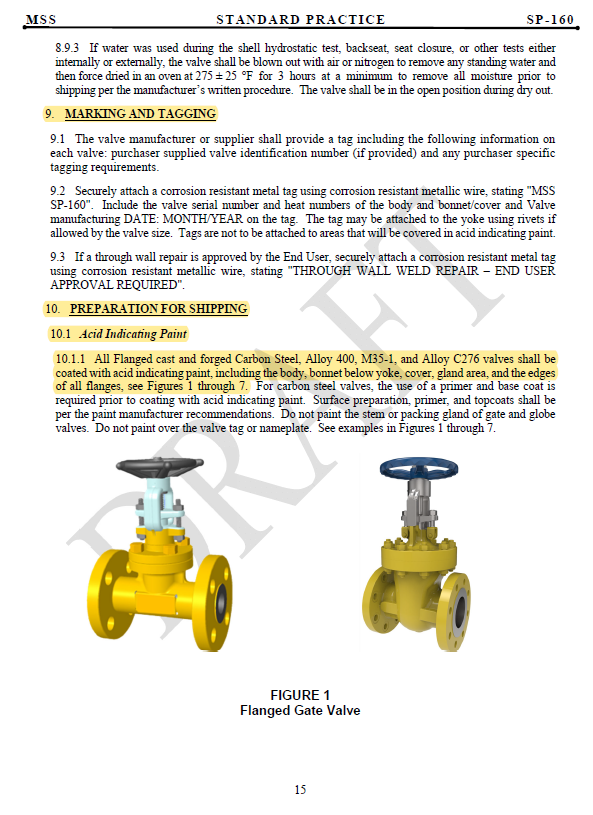 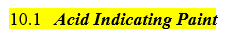 Valves for Hydrogen Fluoride (HF) Alkylation Service
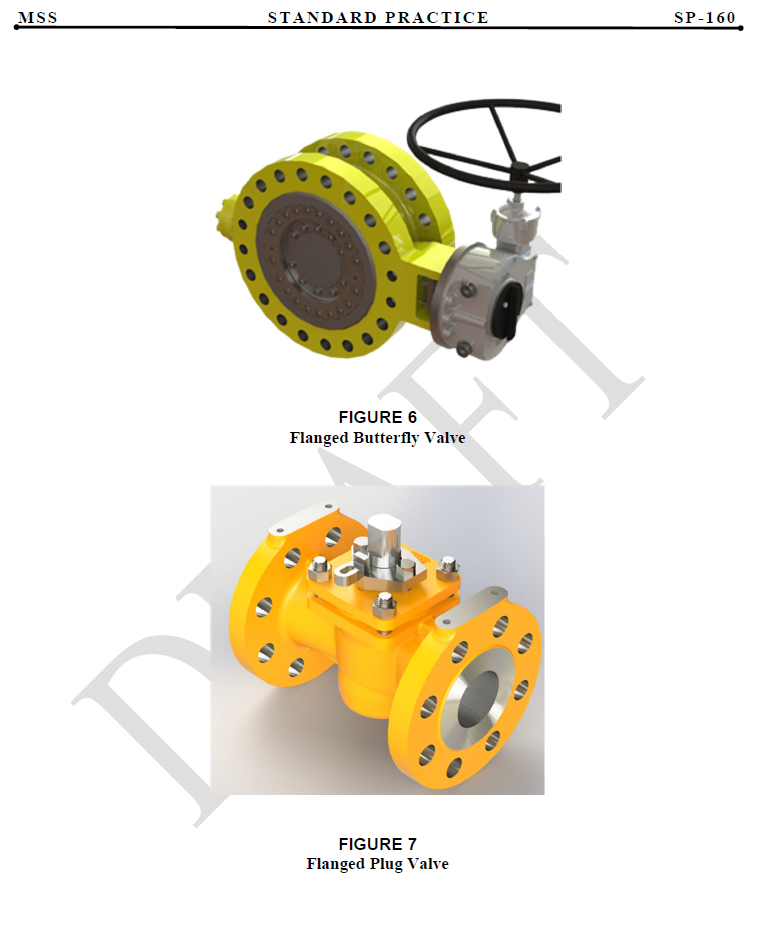 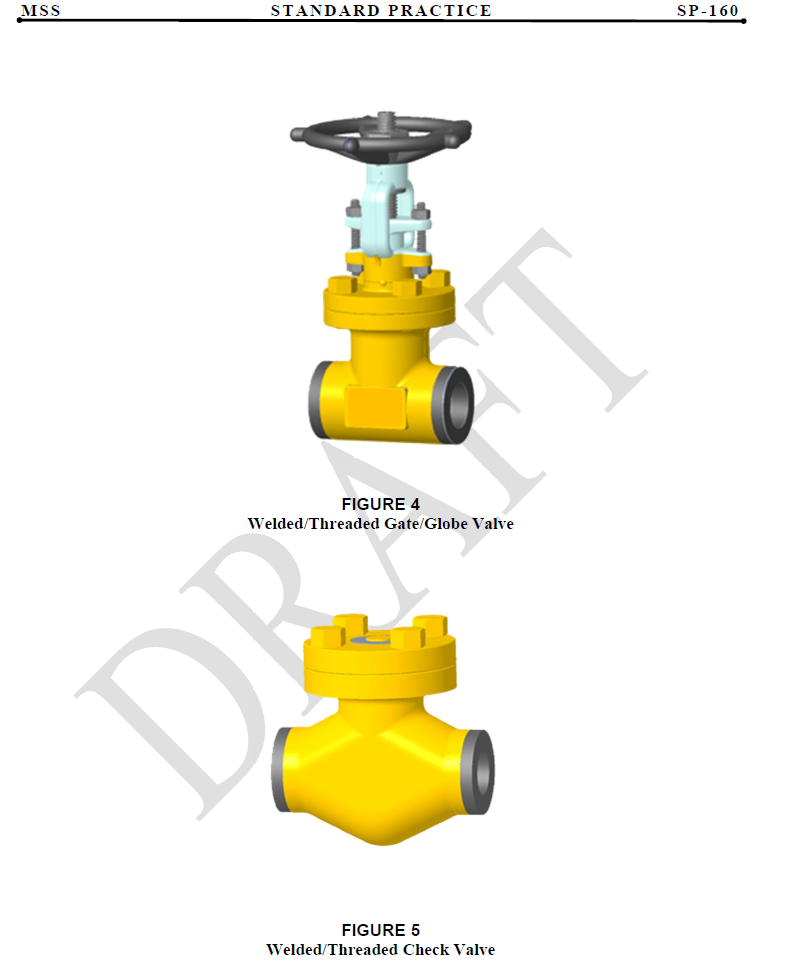 Valves for Hydrogen Fluoride (HF) Alkylation Service
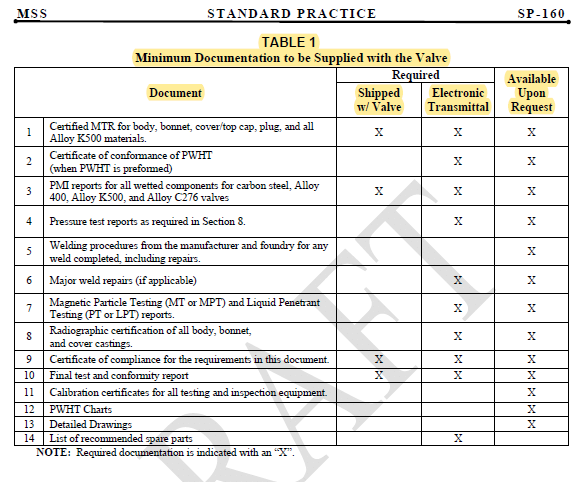 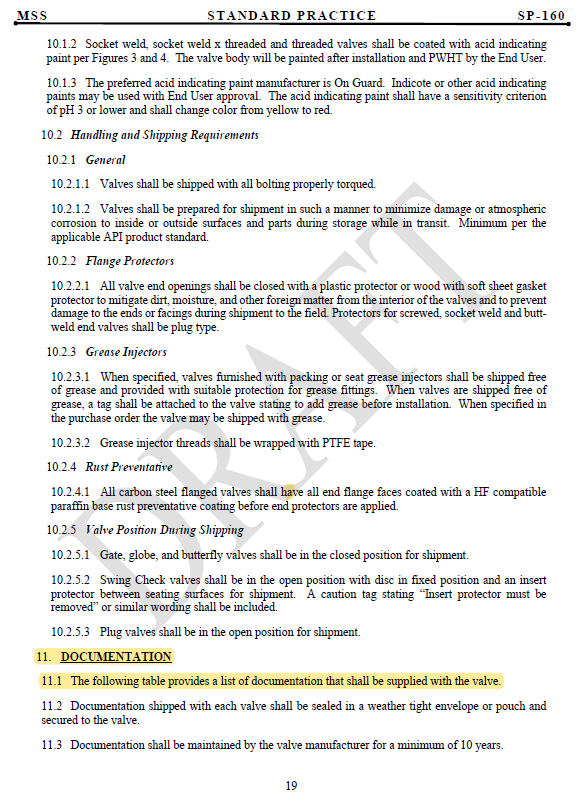 Valves for Hydrogen Fluoride (HF) Alkylation Service
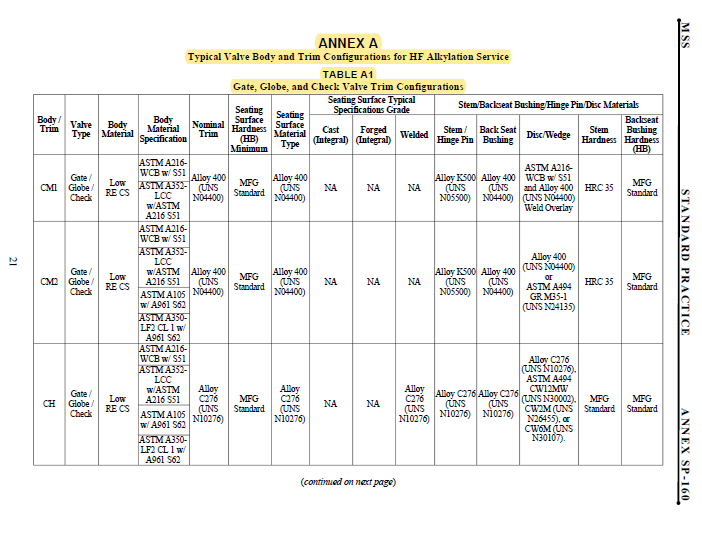 Valves for Hydrogen Fluoride (HF) Alkylation Service
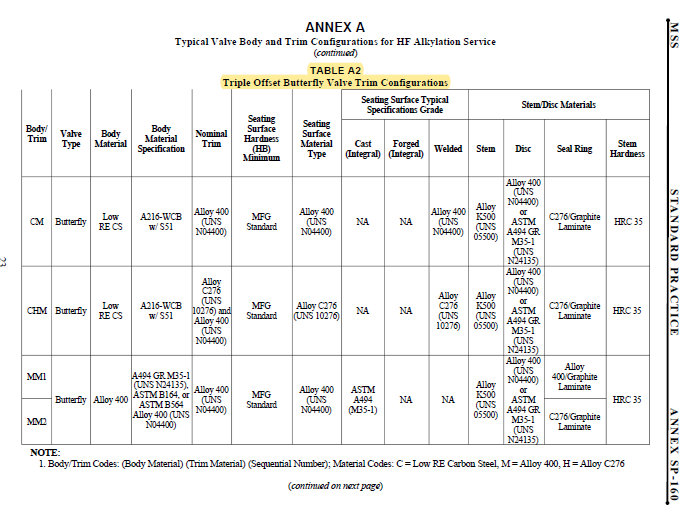 Valves for Hydrogen Fluoride (HF) Alkylation Service
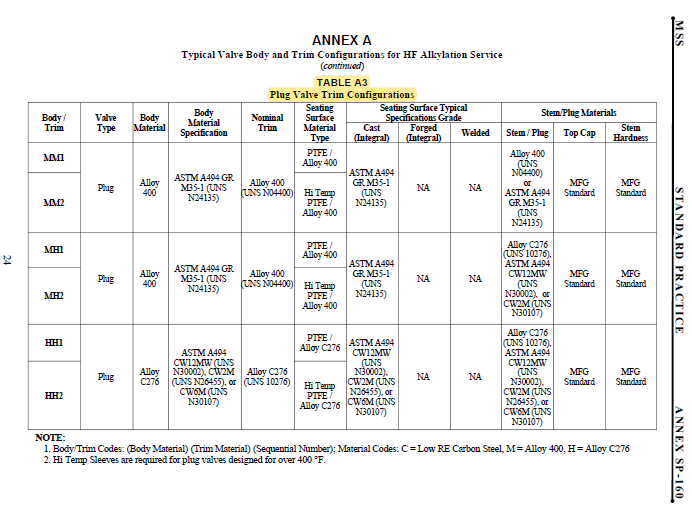 Valves for Hydrogen Fluoride (HF) Alkylation Service
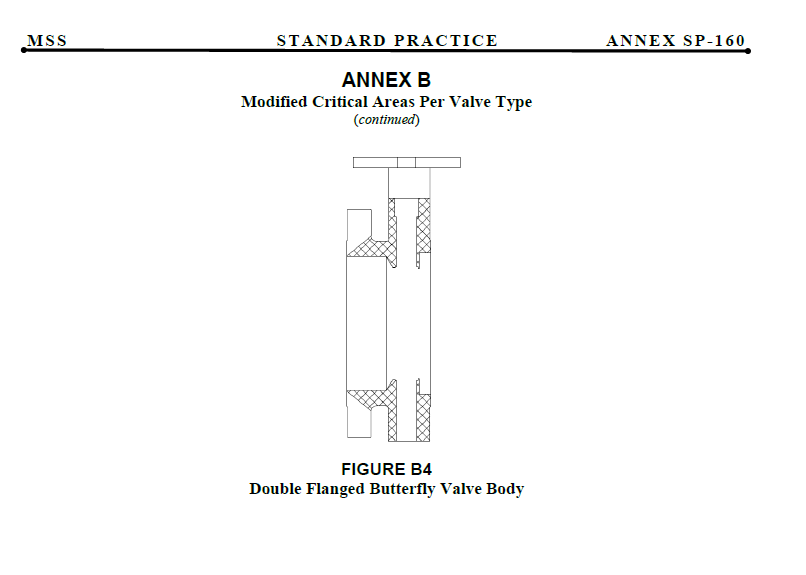 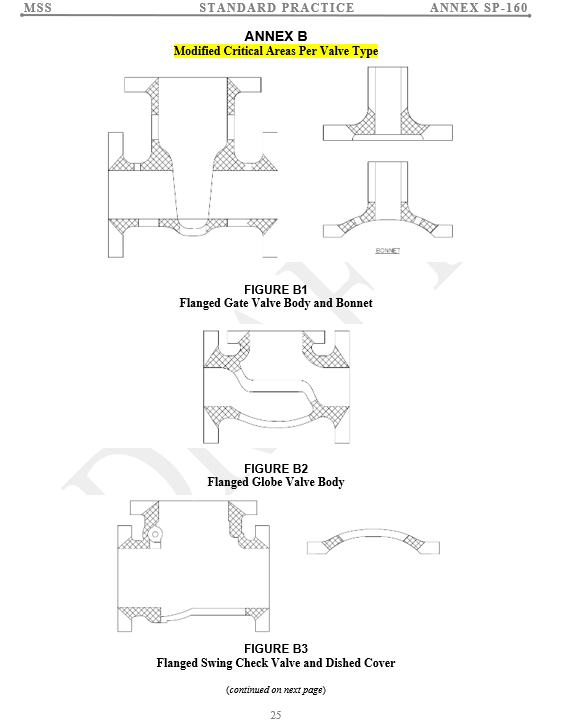 Valves for Hydrogen Fluoride (HF) Alkylation Service
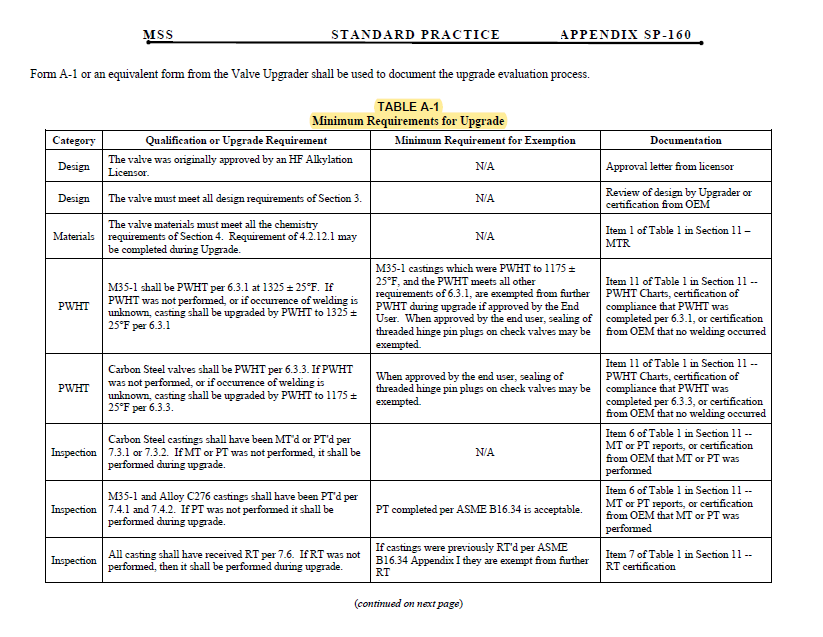 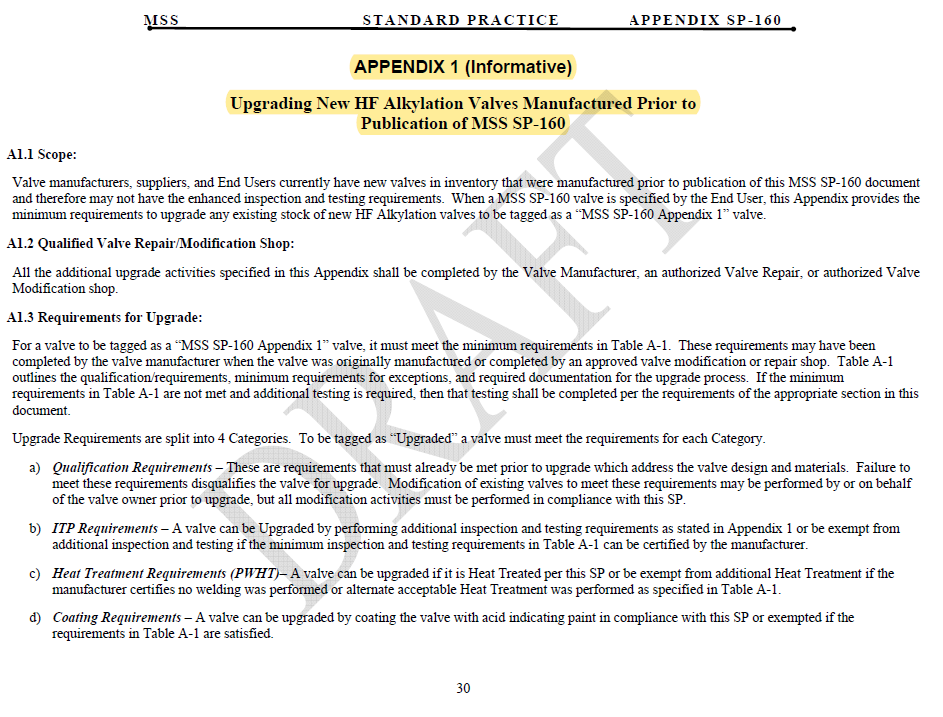 Valves for Hydrogen Fluoride (HF) Alkylation Service
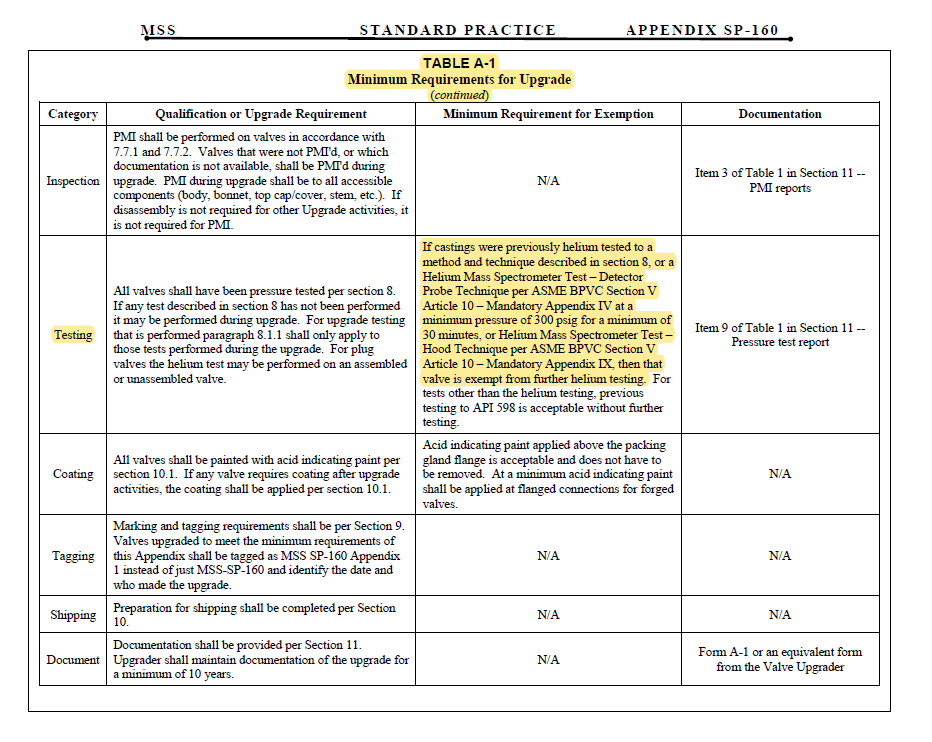 Valves for Hydrogen Fluoride (HF) Alkylation Service
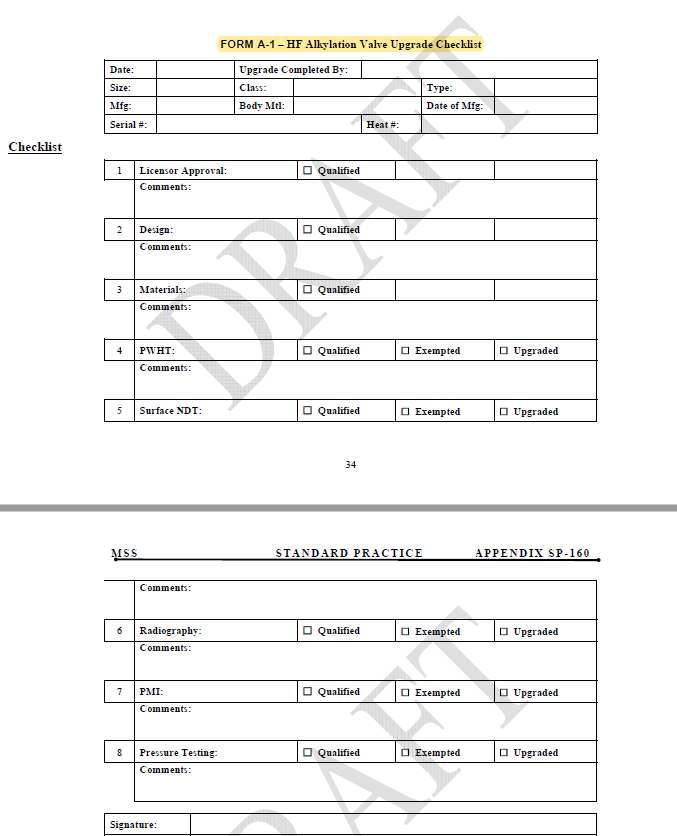 Thanks
ORGANIZING SECRETARIAT

Ph. +39 035 3230904
e-mail info@industrialvalvesummit.com
CONFERENCE ORGANIZERS

Ph. +39 3474908420
e-mail segreteria@valvecampus.com
www.valvecampus.com
www.industrialvalvesummit.com